THỨ TƯ NGÀY 17 THÁNG 11 NĂM 2021
TẬP LÀM VĂN
TIẾT 20: Luyện tập trao đổi ý kiến 
với người thân
Tr. 109
Đề bài: Em và người thân trong gia đình cùng đọc một truyện nói về một người có nghị lực, có ý chí vươn lên. Em trao đổi với người thân về tính cách đáng khâm phục của nhân vật đó. 
    Hãy cùng bạn đóng vai người thân để thực hiện cuộc trao đổi trên.
Đề bài :
     Em và người thân trong gia đình cùng đọc một truyện nói về một người có nghị lực, có ý chí vươn lên. Em trao đổi với người thân về tính cách đáng khâm phục  của nhân vật đó.
- Cuộc trao đổi diễn ra giữa ai với ai ?
Khi trao đổi cần chú ý nội dung trong truyện. Truyện đó phải cả 2 người cùng biết và phải thể hiện đúng thái độ khâm phục nhân vật trong truyện.
- Trao đổi về nội dung gì ?
- Khi trao đổi cần lưu ý điều gì ?
Gợi ý:
1. Tìm đề tài ở đâu?
Các truyện trong sách giáo khoa.
-  Các truyện khác trong sách báo.
Gợi ý:
Các truyện trong sách giáo khoa:
Ông Trạng thả diều;
Bàn chân kì diệu; Vẽ trứng;
+ Tìm đề tài trao đổi:
“Vua tàu thủy” Bạch Thái Bưởi;…
Các truyện khác trong sách báo,…
1. Hãy đọc gợi ý 1 nêu tên các truyện đã chuẩn bị.
Ông Trạng thả diều
Nguyễn Hiền
 Nguyễn Ngọc Kí 
 Bạch Thái Bưởi
 Lê-ô-nác-đô đa Vin-xi
 Nguyễn Duy Ứng
 Cao Bá Quát,...
Bàn chân kì diệu
Các nhân vật  trong truyện
Vua tàu thủy” Bạch Thái Bưởi
Vẽ trứng
Vẽ chân dung Bác Hồ bằng máu
Thánh Quát
Gợi ý:
Hoàn cảnh sống của nhân vật.
Nhân vật gặp những khó khăn gì?
Những khó khăn ấy có gì khác thường
Nghị lực của nhân vật.
Nhân vật vượt qua khó khăn như thế nào?
Sự vượt khó của nhân vật có gì đáng khen?
+ Xác định nội dung trao đổi:
Sự thành đạt của nhân vật.
Nhân vật đạt được ý nguyện của mình như thế nào?
Nghị lực, ý chí của nhân vật có vai trò gì trong sự thành đạt ấy?
Gợi ý:
Người nói chuyện với em là ai?
- ba, mẹ hoặc một người thân trong gia đình.
Em xưng hô như thế nào?
- Xưng là con, là em, là cháu,...
+ Xác định hình thức trao đổi.
Em là người gợi chuyện hay người thân của em gợi chuyện?
2. Làm mẫu về nhân vật và nội dung trao đổi  
Ví dụ : Về Nguyễn Ngọc Kí
 Hoàn cảnh sống của nhân vật




 Nghị lực vượt khó



- Sự thành đạt
Ông bị liệt hai cánh tay từ nhỏ, nhưng rất ham học. Cô giáo ngại ông không theo được nên không dám nhận.
Ông cố gắng viết bằng chân, có khi chân bị co quắp, cứng đờ không đứng dậy nổi nhưng vẫn kiên trì luyện viết không quản mệt nhọc, khó khăn, ngày mưa ngày nắng.
Ông đã đuổi kịp các bạn và trở thành sinh viên Trường Đại học Tổng hợp và là Nhà giáo Ưu tú.
3. Làm mẫu về hình thức  trao đổi
 Người nói chuyện với em là ai (bố, mẹ hay anh chị) ?
 
 Em xưng hô như thế nào ?

- Em chủ động nói chuyện với người thân về câu chuyện mới đọc hay được người thân gợi chuyện ?
Là bố em
Em gọi bố (ba, cha) xưng con
Em chủ động nói chuyện với bố sau bữa cơm tối vì em rất khâm phục nhân vật trong truyện.
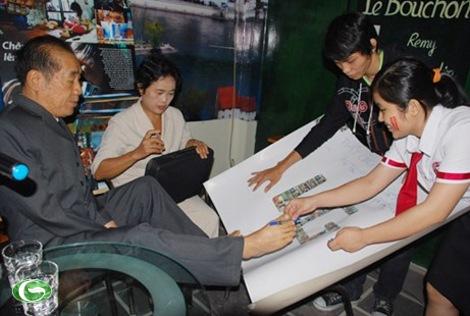 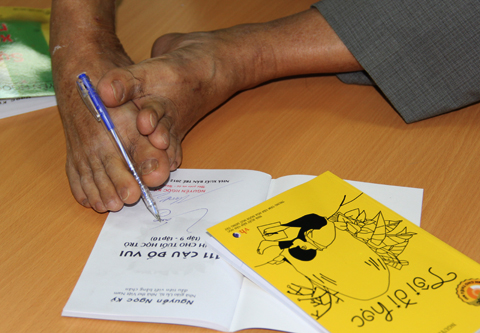 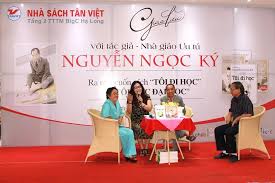 Thầy Nguyễn Ngọc Ký
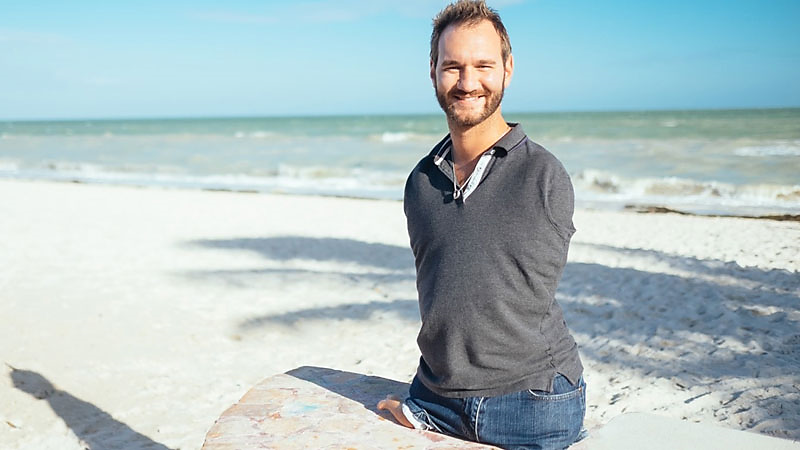 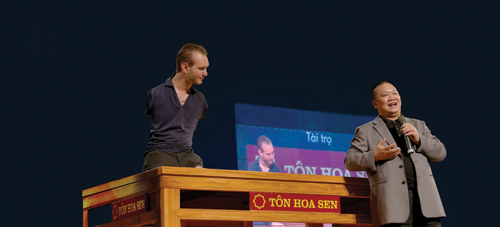 Nicholas James "Nick" Vujicic – Sinh năm 1982
Nhà diễn thuyết truyền động lực người Úc gốc Serbia
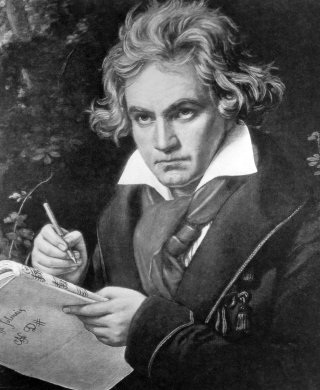 Nhạc sĩ thiên tài người Đức
Lút-vích van Bét-thô-ven 
(1770 - 1827)
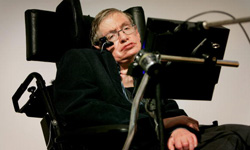 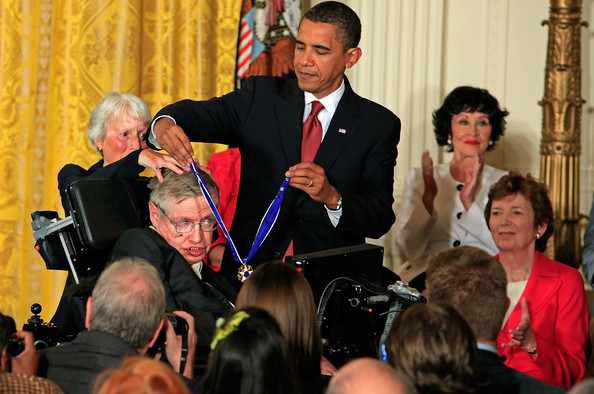 Nhà bác học Vật lí Ste- phen Hốc – king (1942 – 2018)
Các tiêu chí đánh giá
-  Nội dung trao đổi đã đúng chưa, hấp dẫn không ?
- Các vai trao đổi đã đúng và rõ ràng chưa ?

- Thái độ ra sao, các cử chỉ, động tác, nét mặt ra sao ?